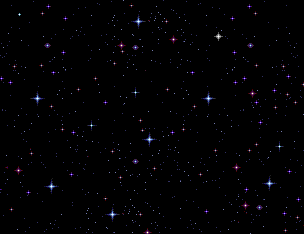 Klasa 1 A
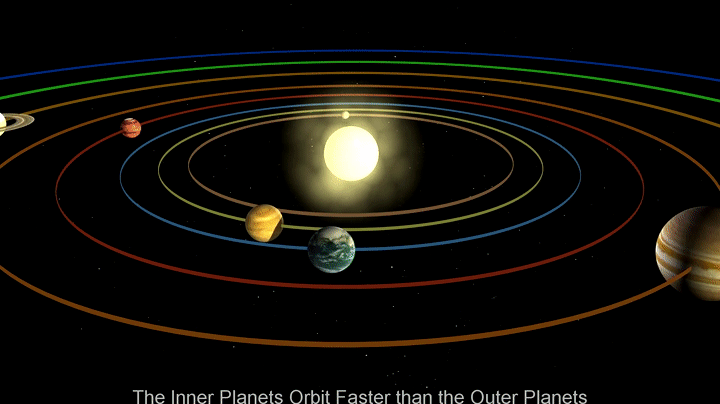 Lekcja 7
,, ODYSEJA  KOSMICZNA ’’
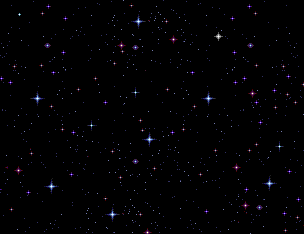 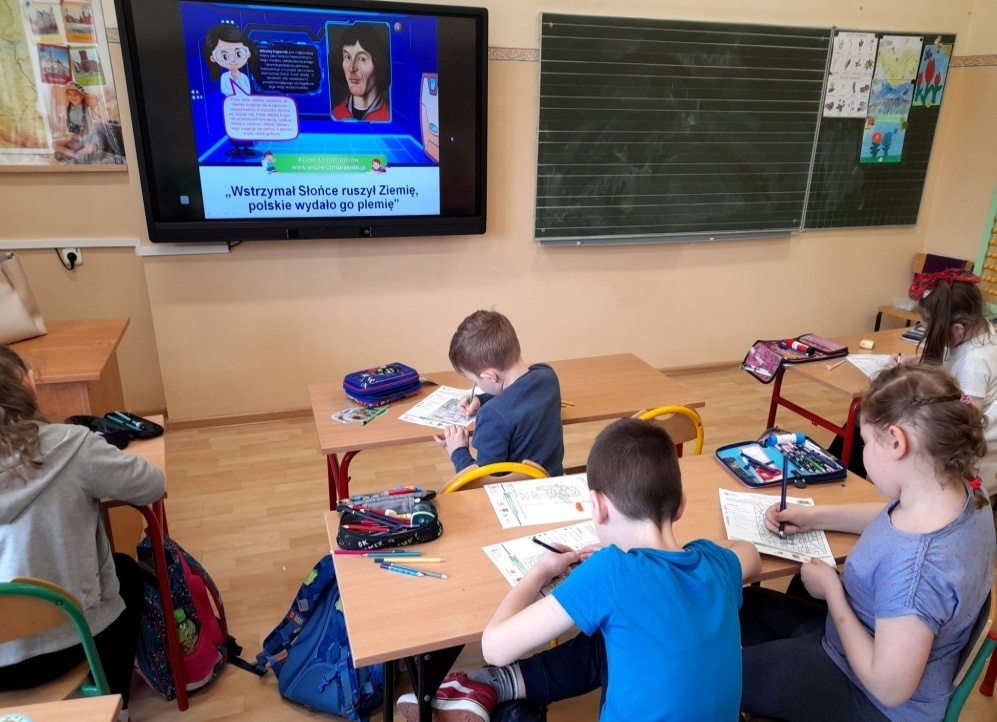 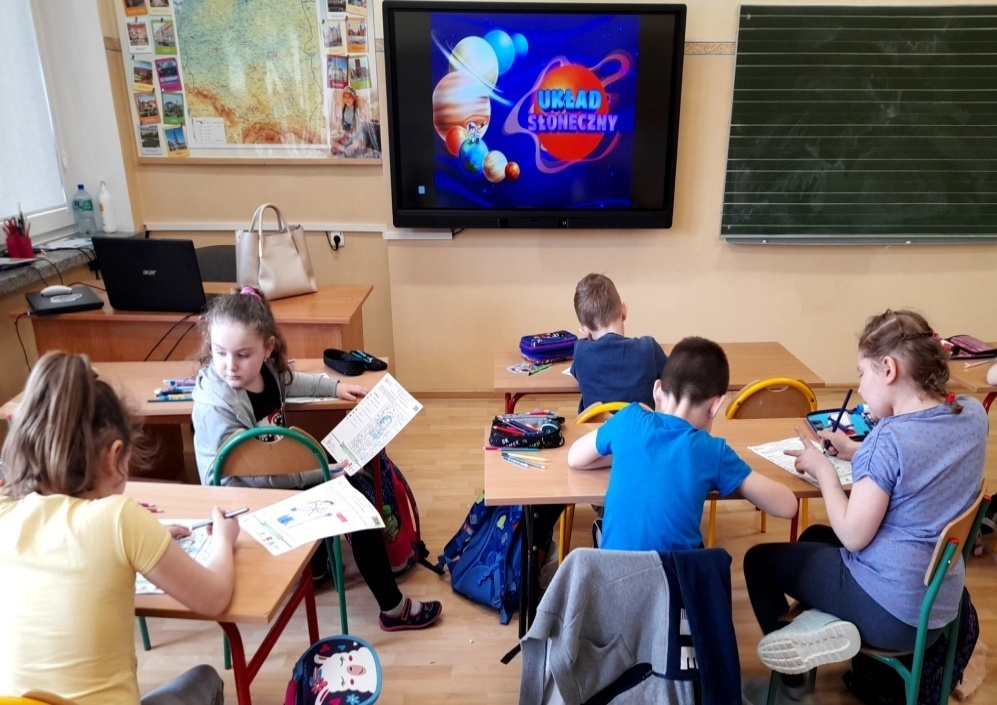 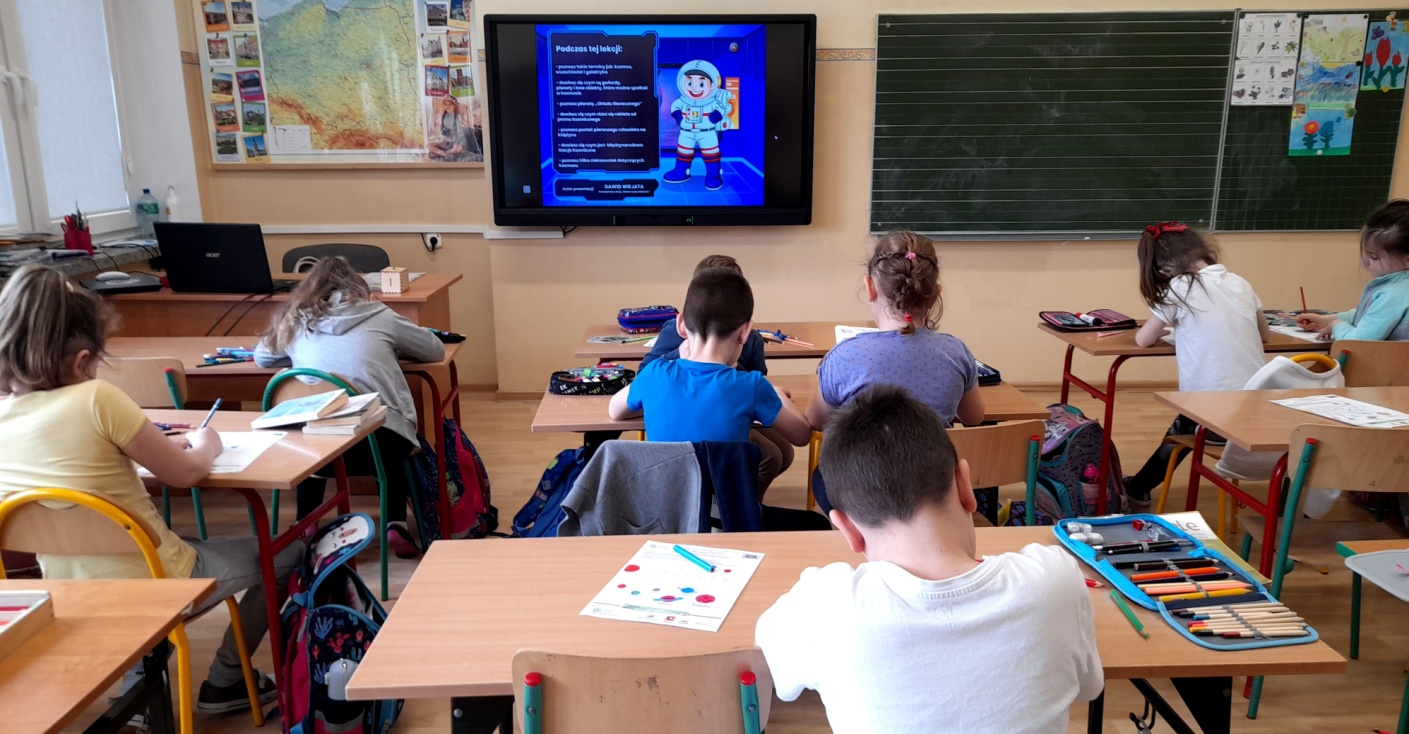 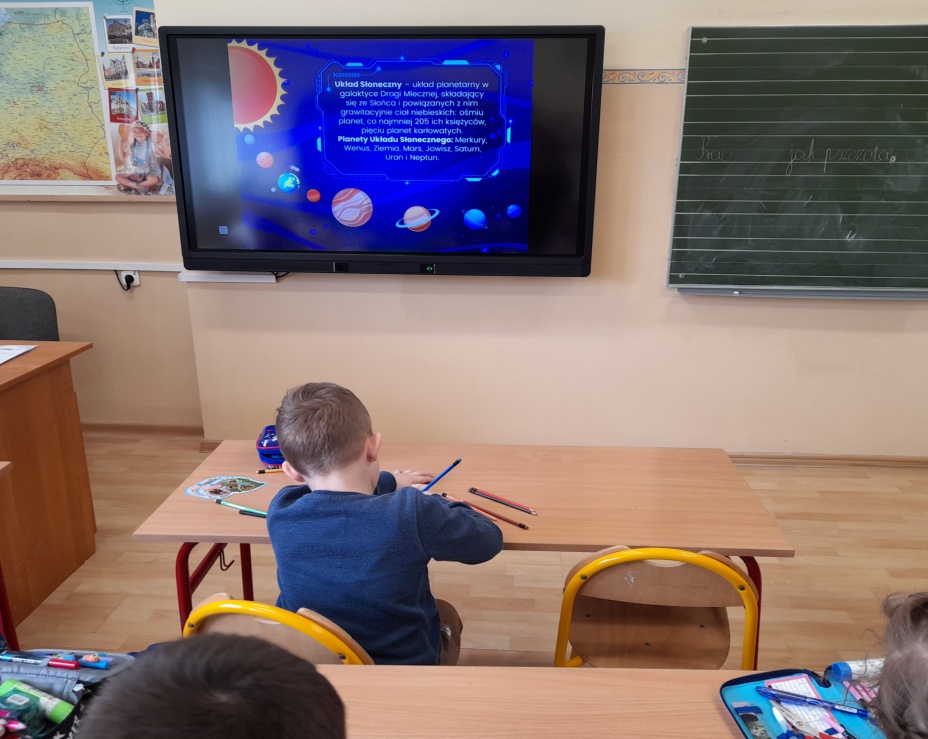 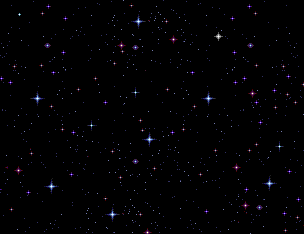 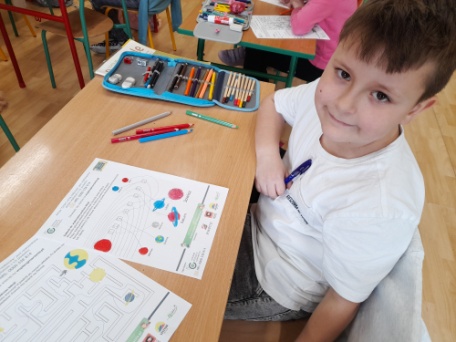 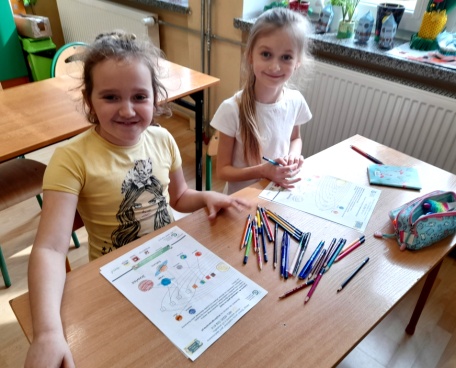 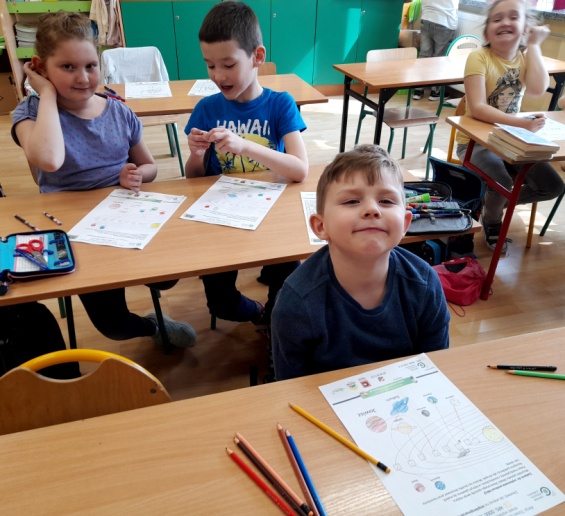 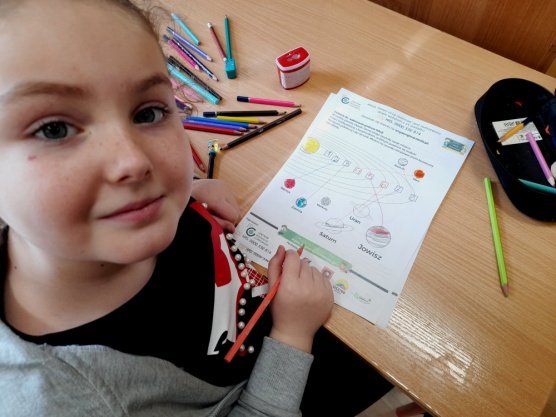 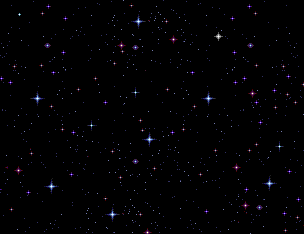 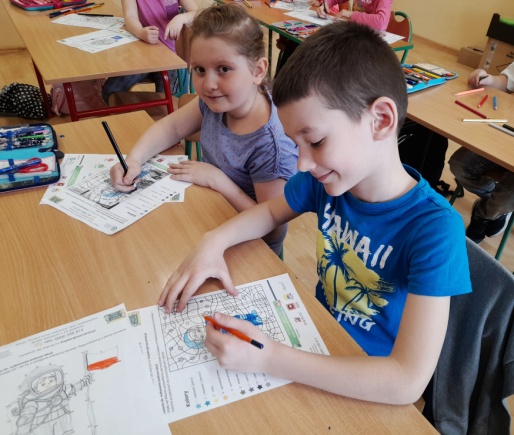 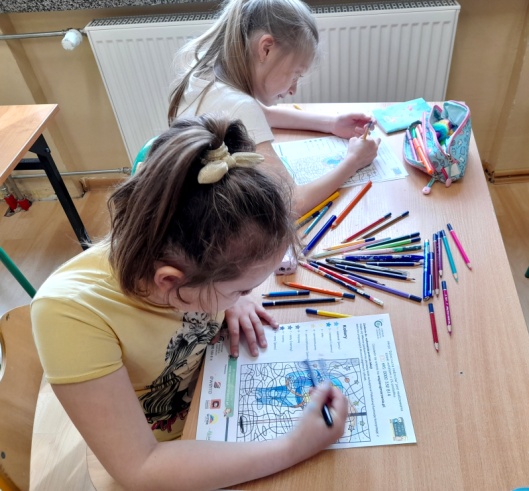 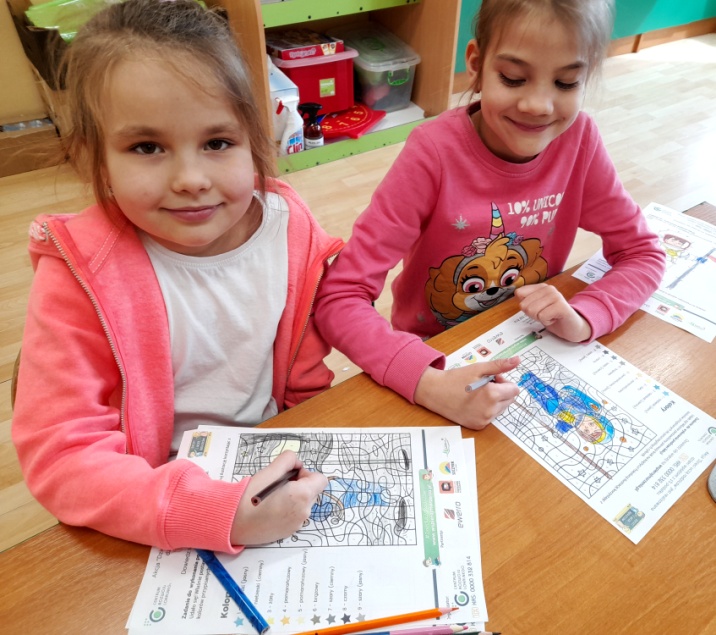 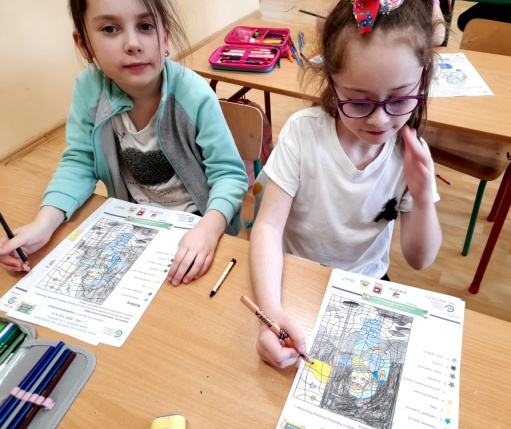 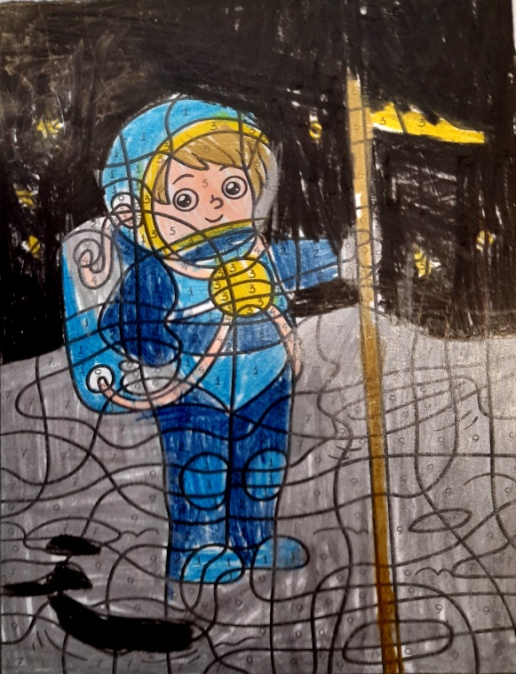 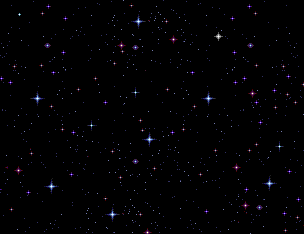 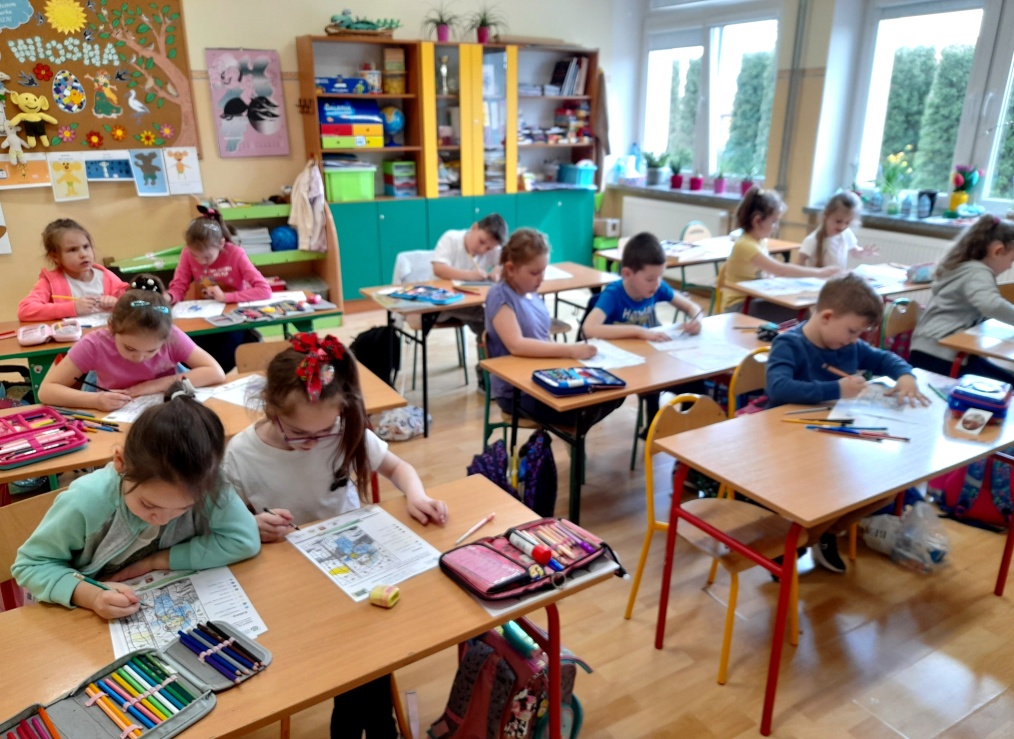 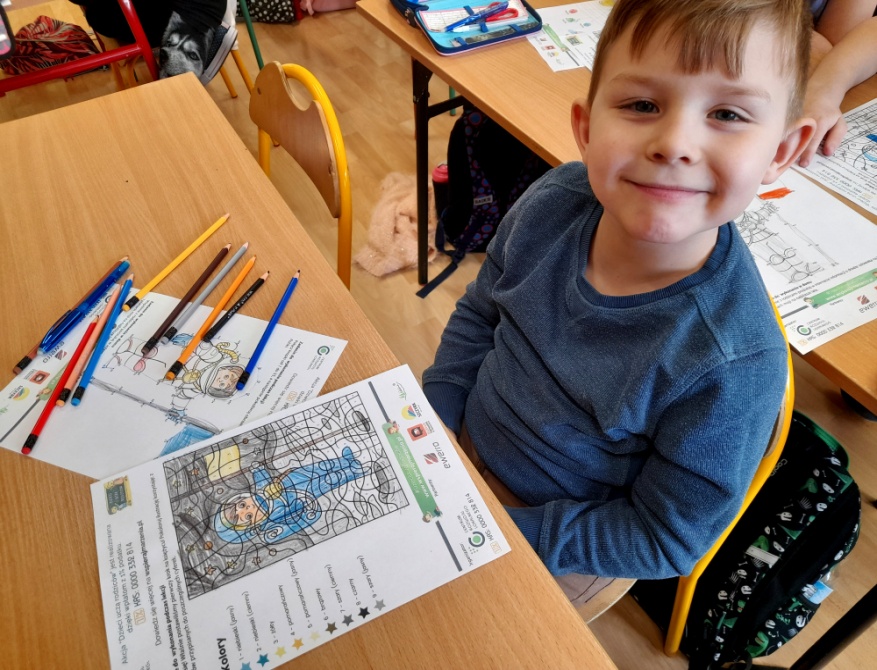 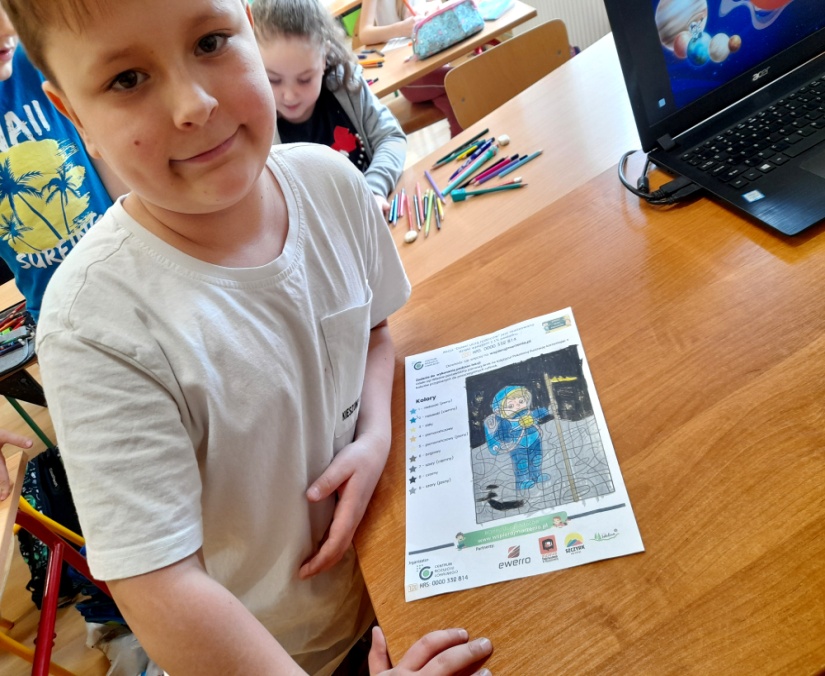 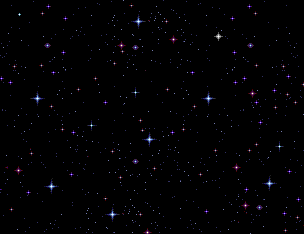 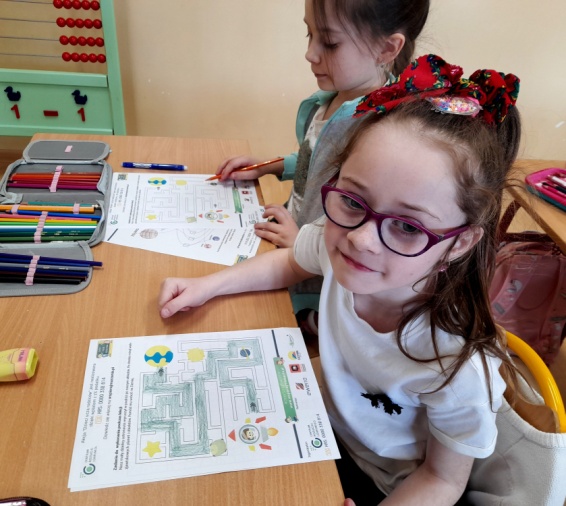 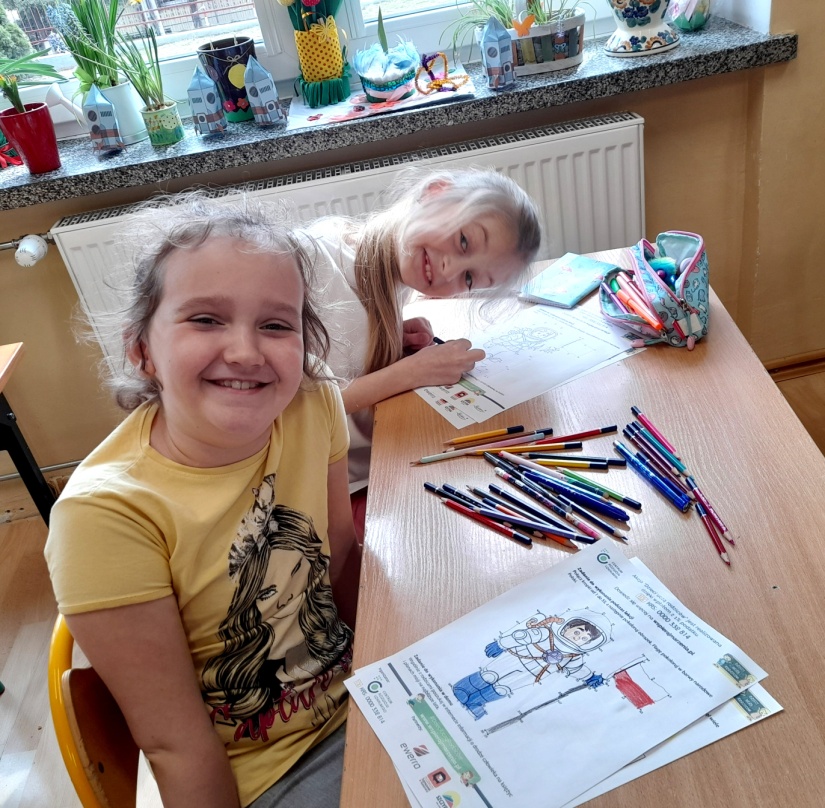 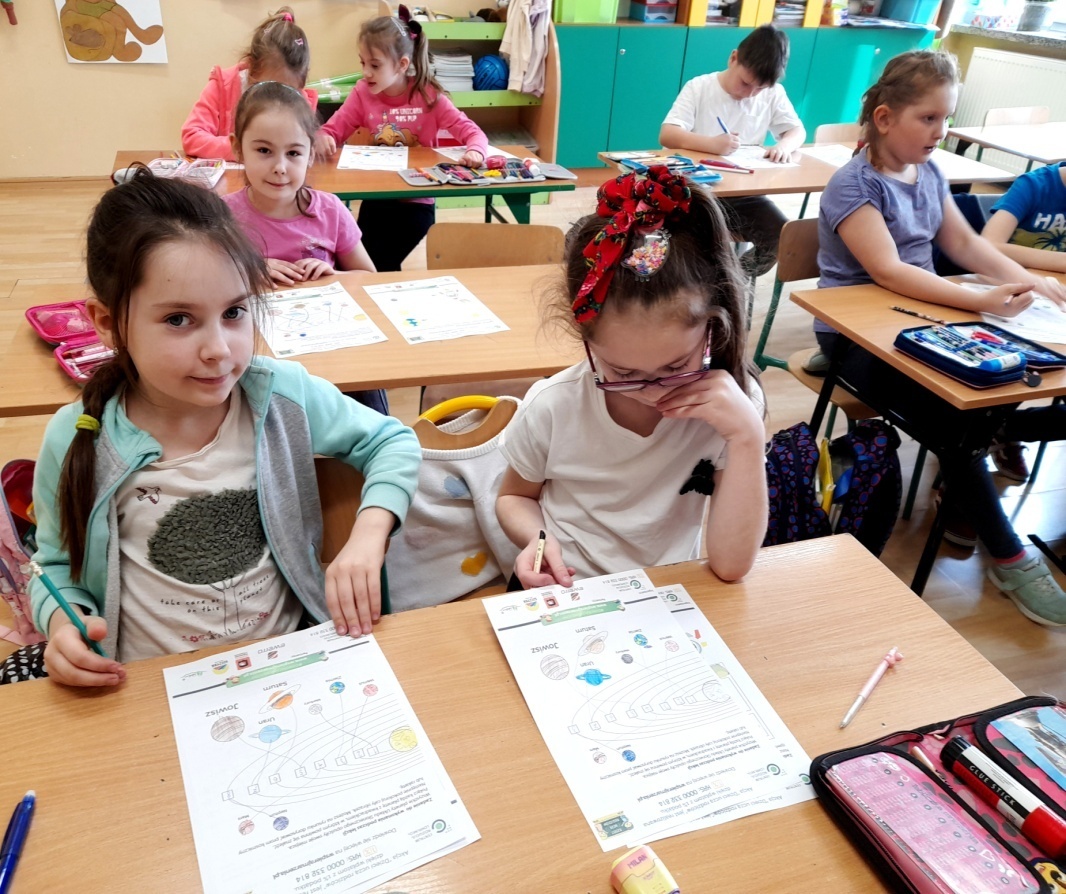 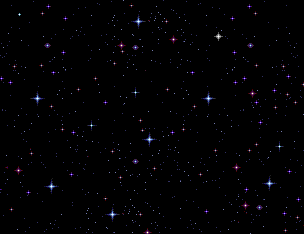 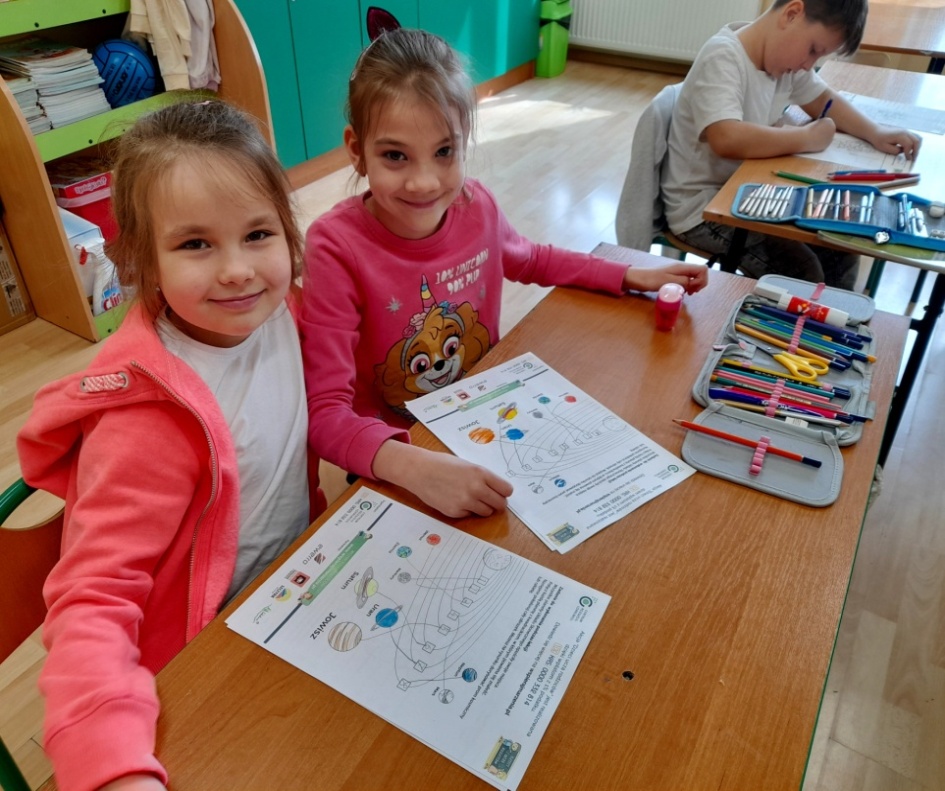 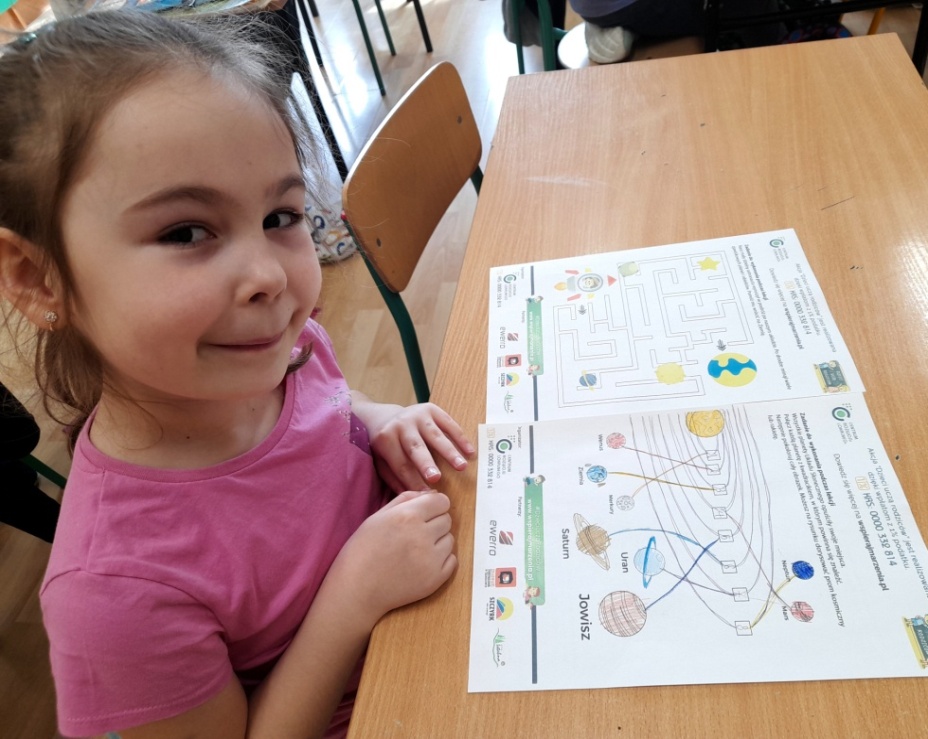 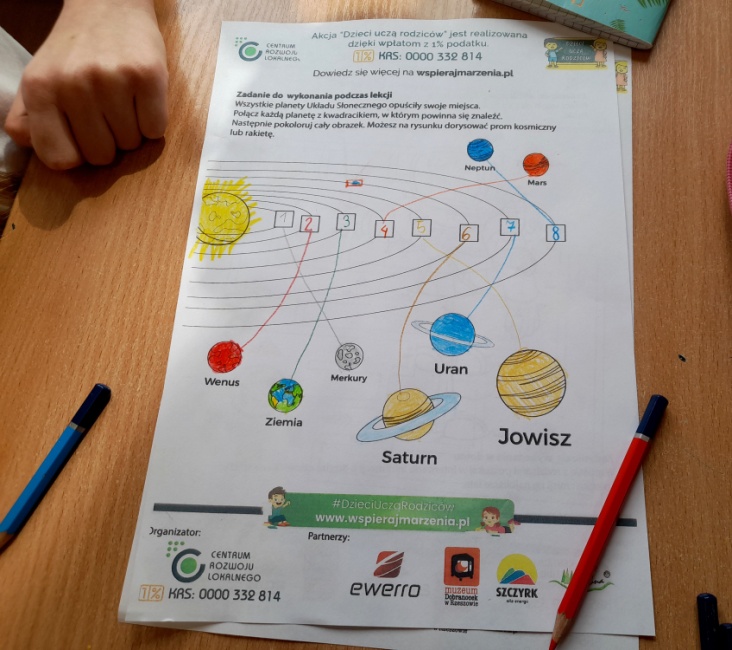 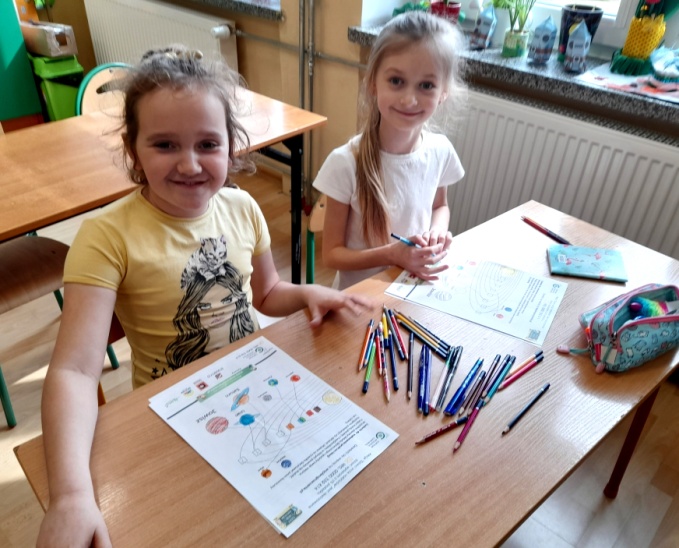 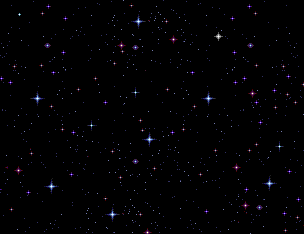 Zadanie  dodatkowe
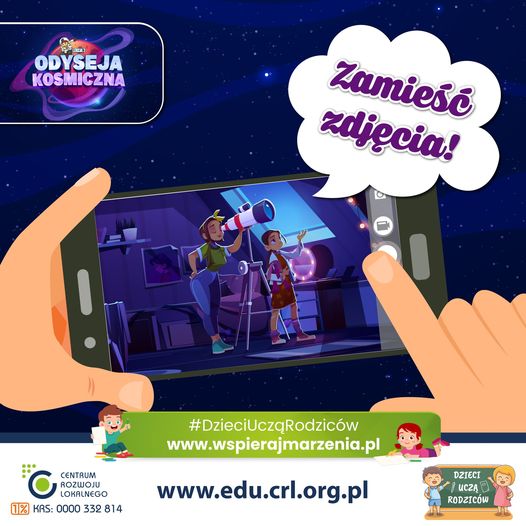 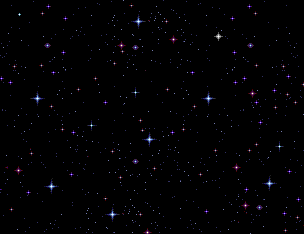 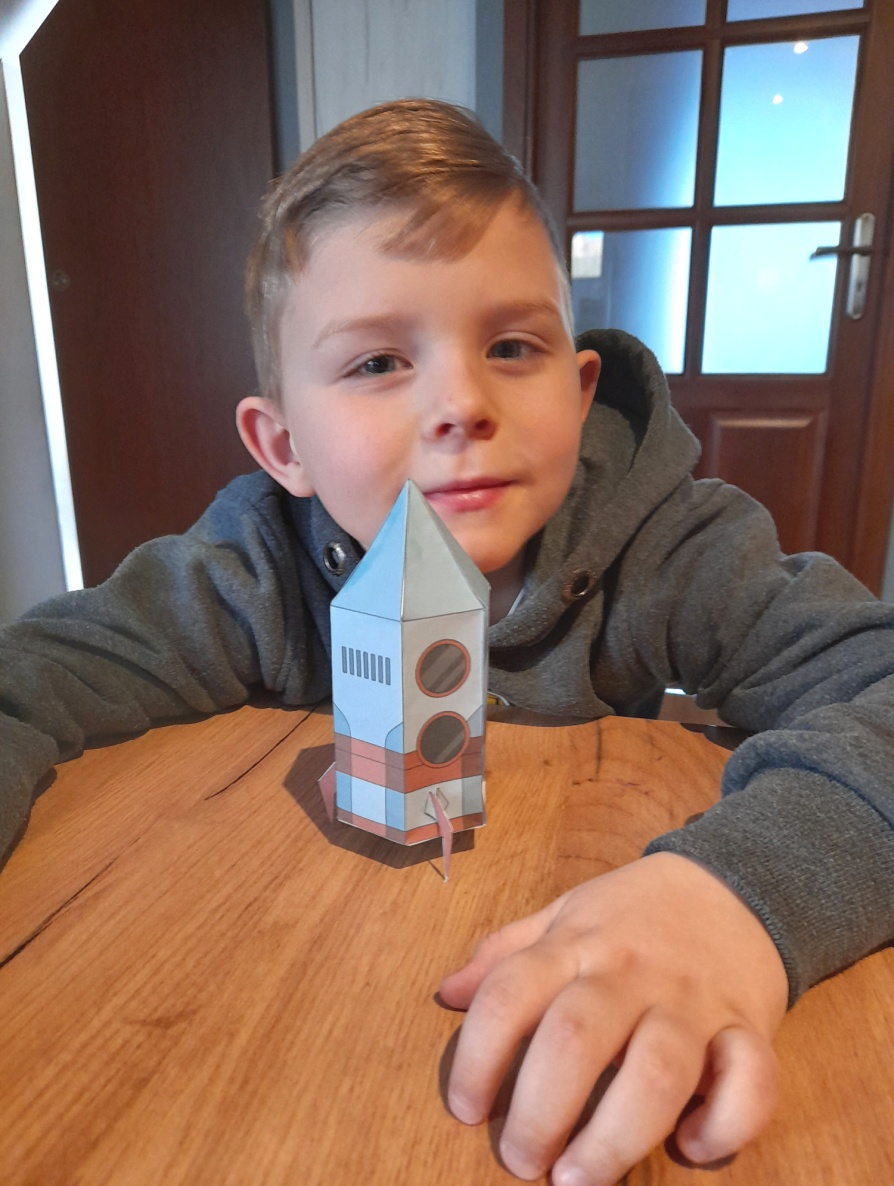 Zuzia
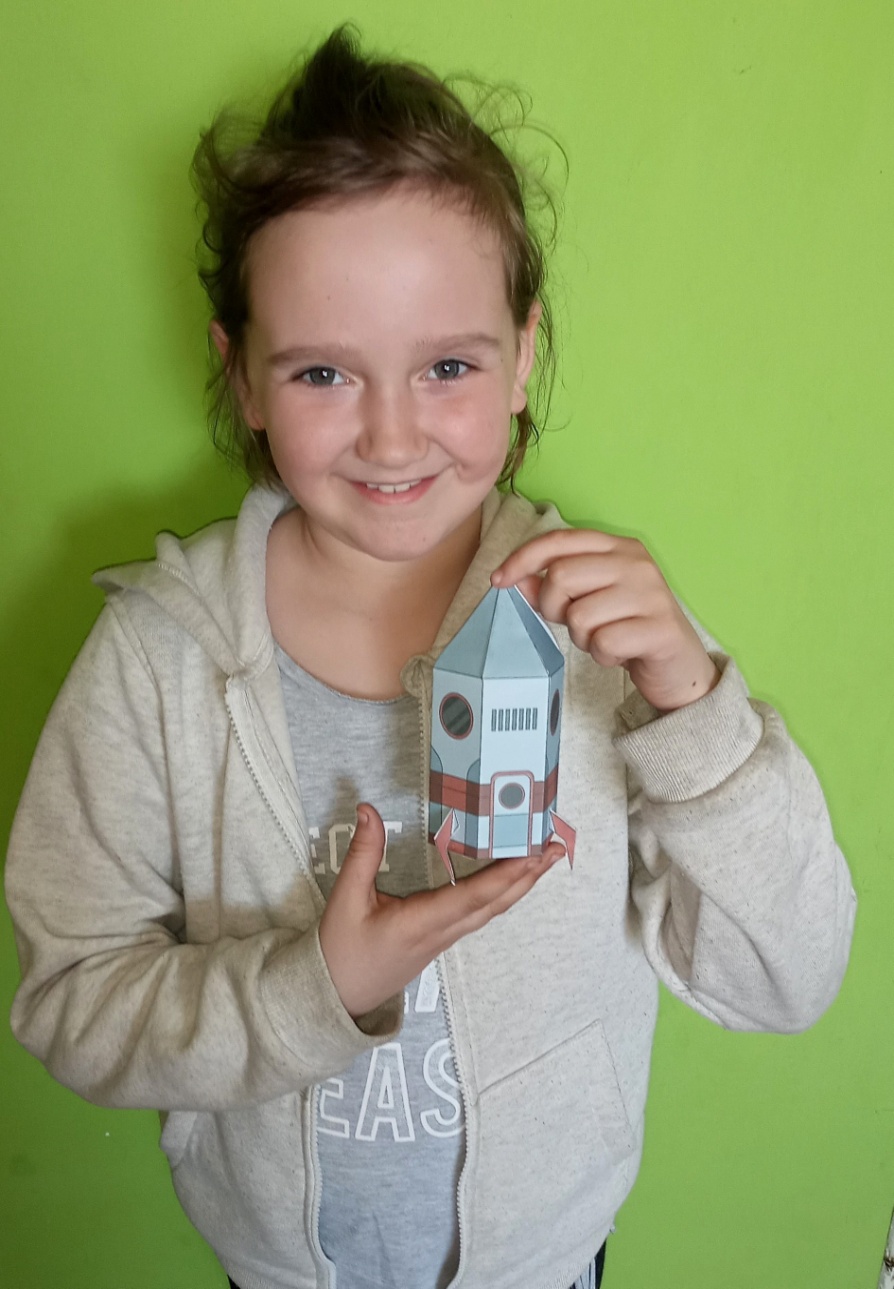 Piotruś
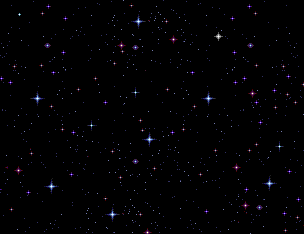 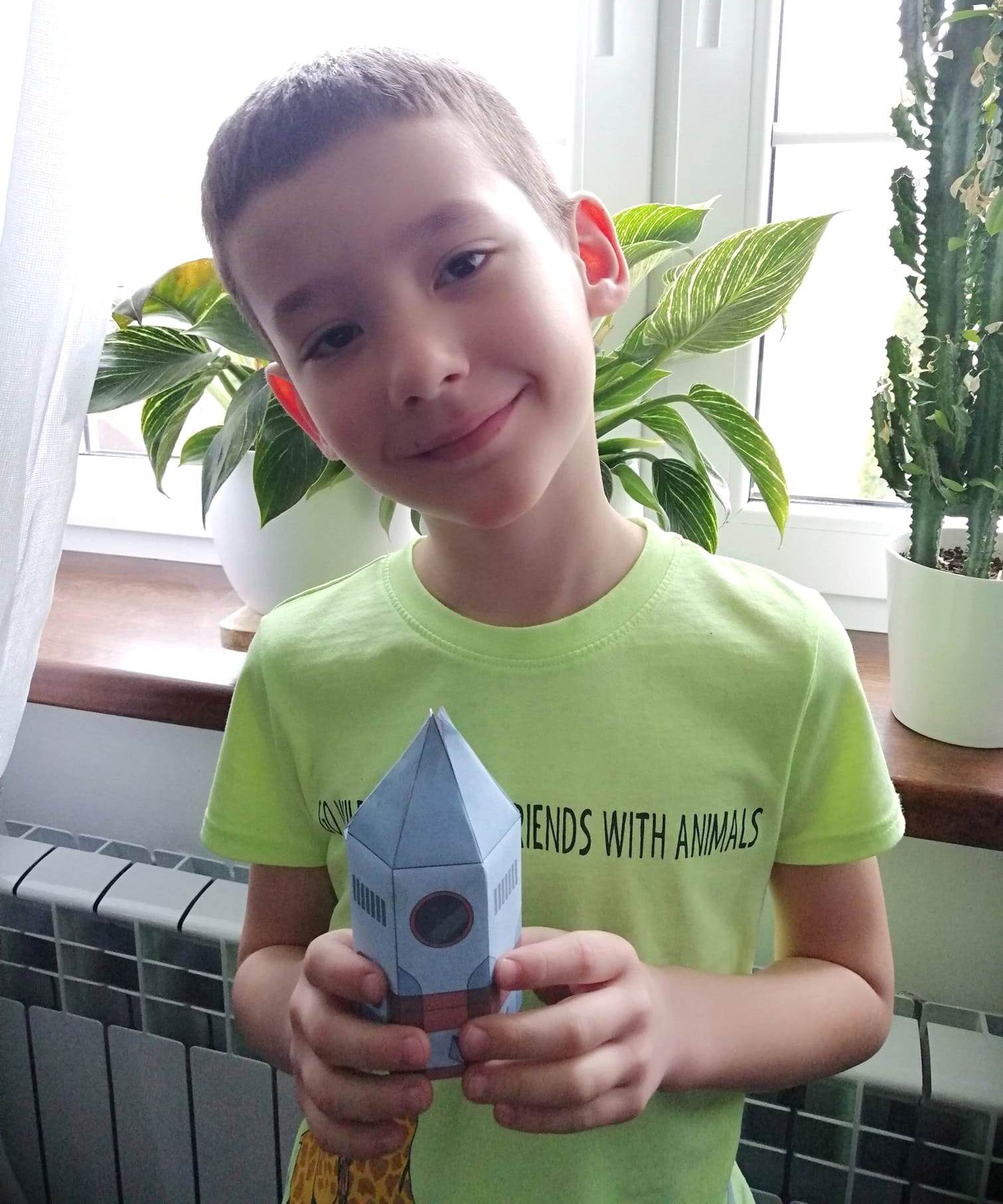 Kamilek
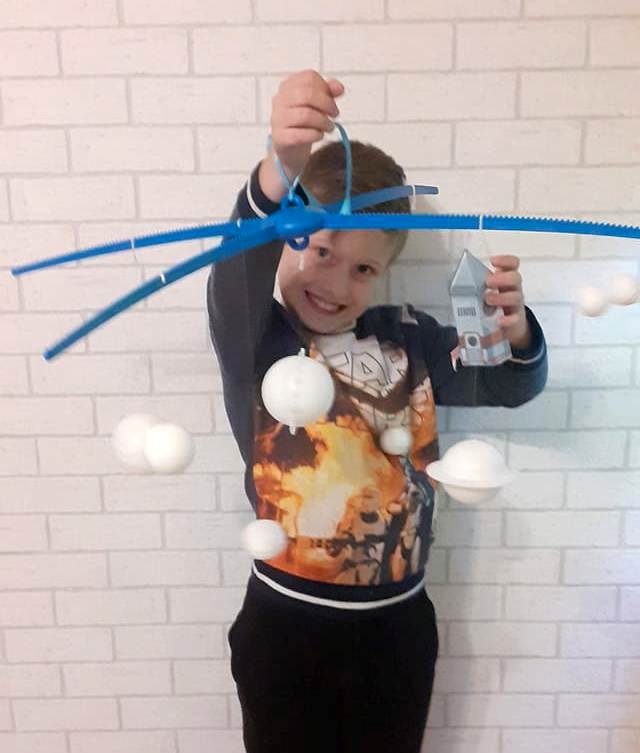 Igorek
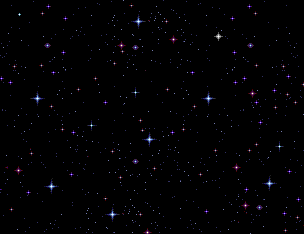 Amelcia
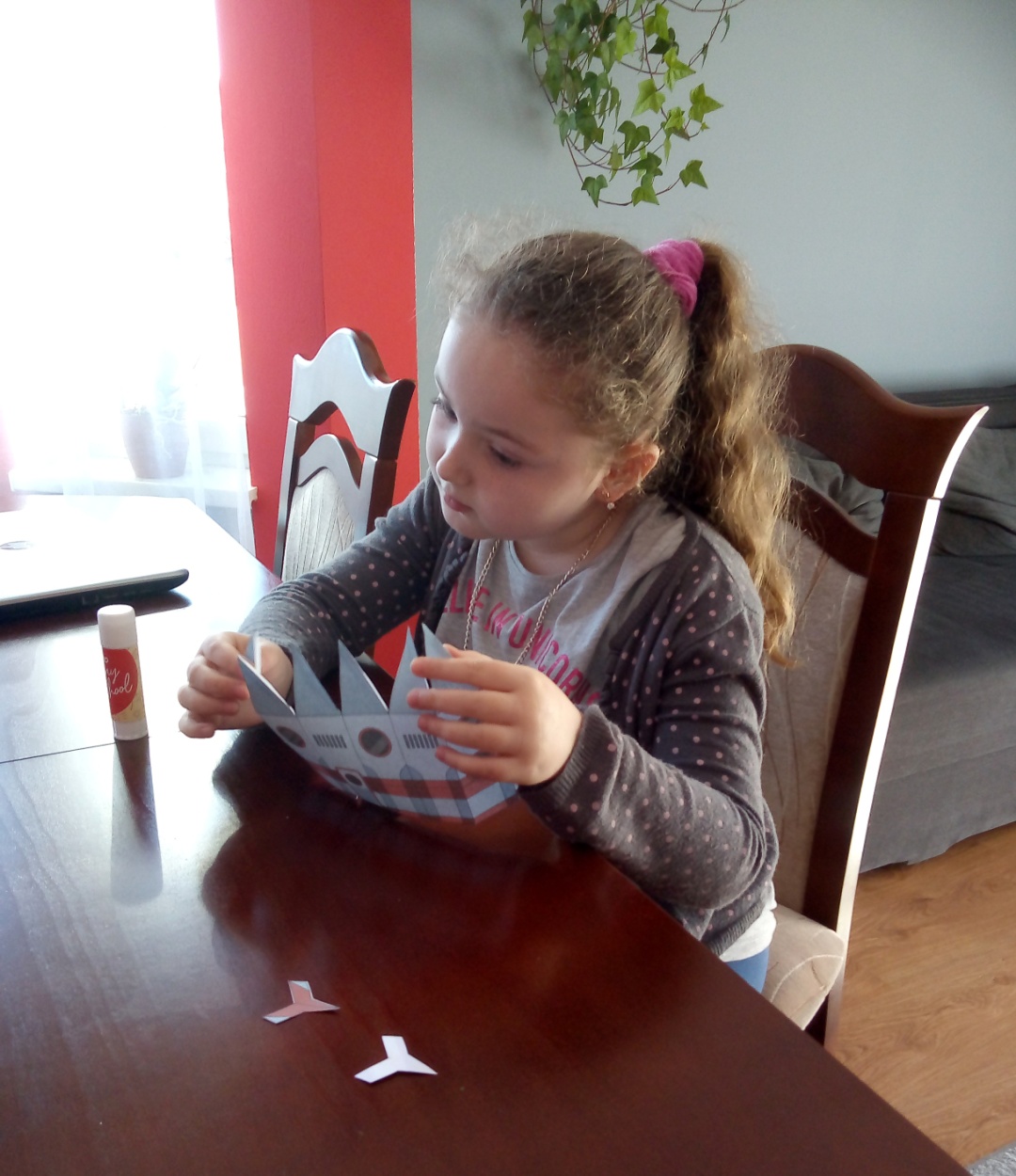 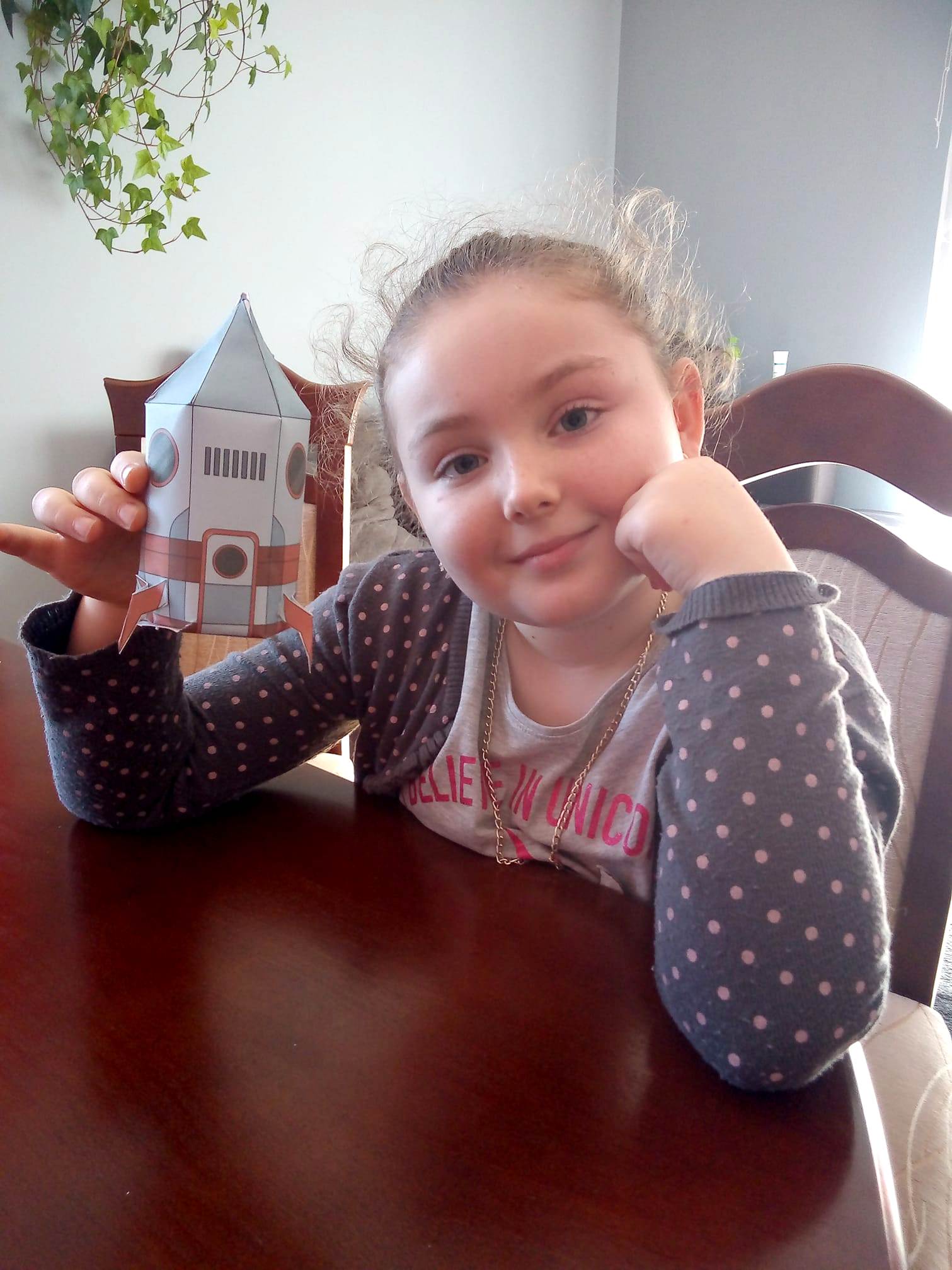 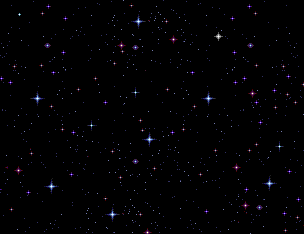 Marcelinka
Zuzia
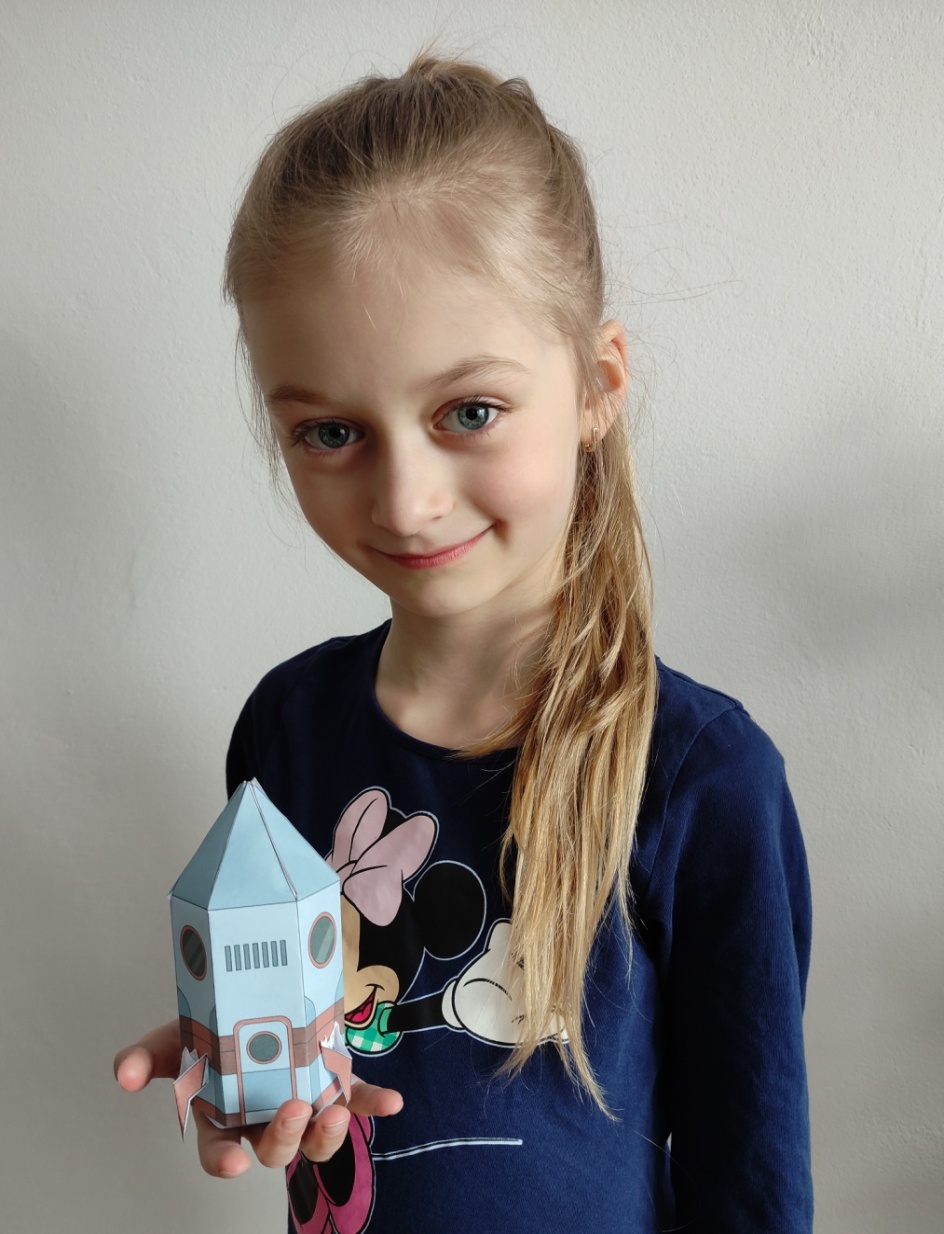 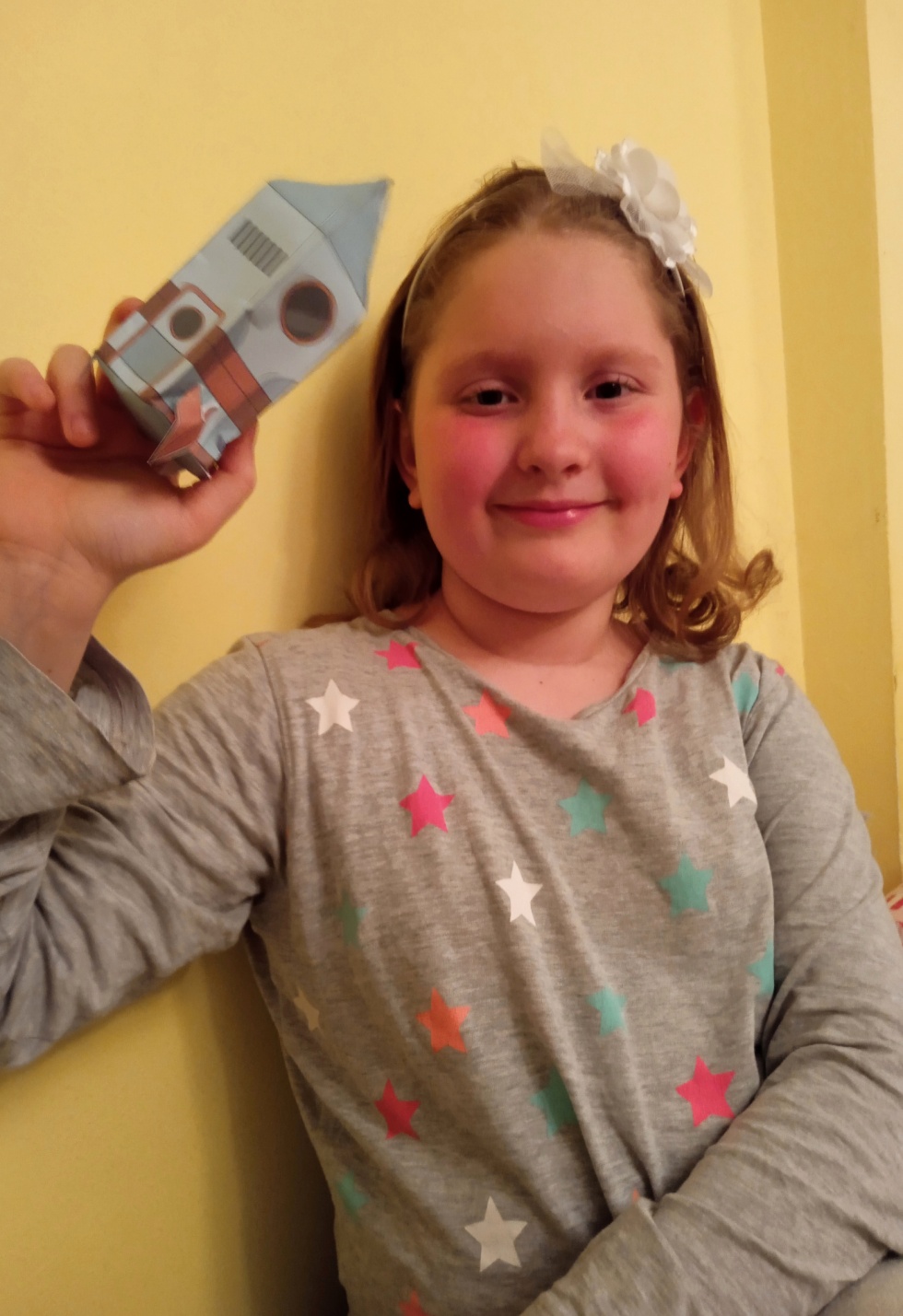 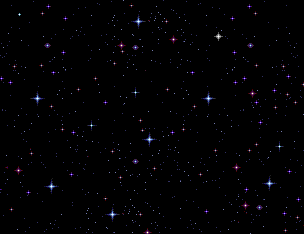 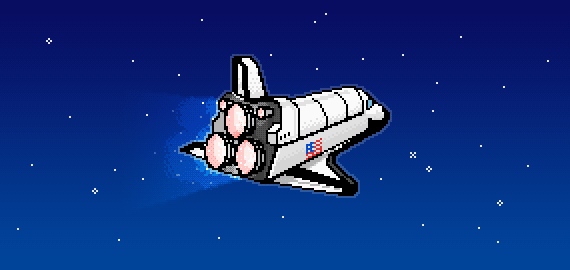 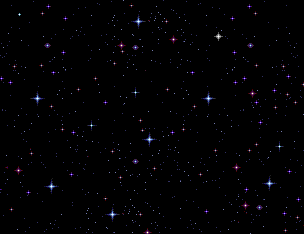 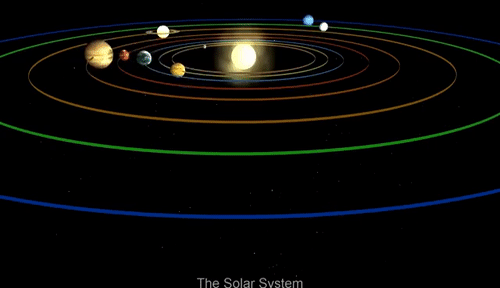 DZIĘKUJEMY RODZICOM ZA POMOC!
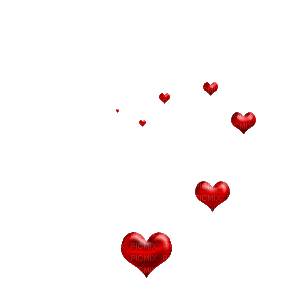